Cultivating civic engagement in microbiology through __________________Ana Evenson, Catherine, Liz, Todd NimsInsert your college affiliations here.
Civic Problem
Resources
We’ve identified these resources to support the course

Internal Resources
Other students
Counseling center
Leniency with absences
Talks from alumni in psychology field
Managing mental health tips
Peer mentor program

External Resources
Help hotline
Friends
Mental health events
Resident Assistant



Examples: Your students, The Library, Office of Experiential Learning, SENCER, ASM, CUREnet, Tiny Earth, Museums, Botanical Gardens, NABT, QUBES, BioQUEST
We will address the issue of Mental Health. It is an issue because….
Post-pandemic socialization
Lack of available resources
Students not asking for help



Ideas: 
Gerrymandering
Food insecurity
Data privacy	
Antibiotic Resistance
Access to clean water
Health disparities
Endocrine disruptors
Microplastics
Social inequities
Vaccine hesitancy
Invasive species
COVID-19
Pseudoscience
Indigenous rights
Reasoning
Relevance
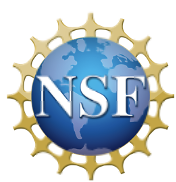 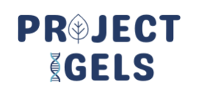 Implementation and Activities
We will use the following activities to support critical thinking and reasoning in this course
Cell communication/Brain chemistry
Discussion questions
Podcasts
Research Article summary 
Mental Health day (office hours)


Examples: Posters, performances, group projects, exhibitions, podcasts, videos, debates, re-enactments, interviews, game design